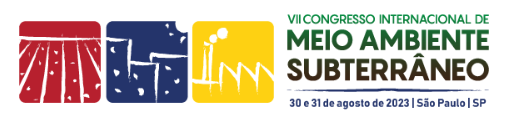 Título
Autor 1
Autor 2
Autor 3